Services & Opportunities for students
www.unibo.it
Services and opportunities
Study grants & subsides
Tuition fees A.Y. 2019/20
Tuition fees are calculated based on the economic conditions, the documentation must be submitted by 30 October 2019 at 6.00 pm 2019.

Study grants & subsides
Check the calls for applications issued by the University and by ER.GO. Pay attention to the deadline!

Student collaboration - 150 hours
The University offers students complying with particular conditions of income and merit the possibility to collaborate in various structures..
Information on your degree programme website
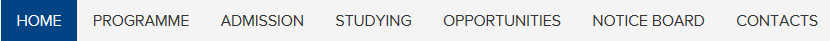 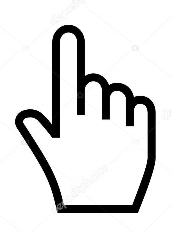 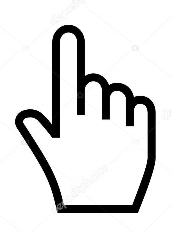 Erasmus+
By taking part in the Erasmus+ Programme, you can spend part of your university career, between three and twelve months, studying in another EU or non Eu country.

OverseasThe Overseas mobility programme is open to students of the University of Bologna wishing to spend time studying at a university in one of four continents. . 

Internships abroad
There are many internship abroad opportunities for students.
Studying abroad
Information on your degree programme website
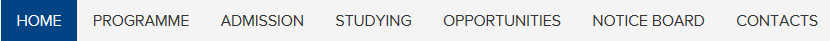 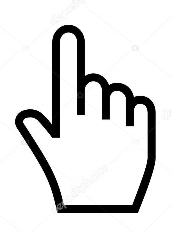 Classrooms, study rooms, labs and libraries
Places to study and attend lessons

University Language Centre - CLARuns language courses, provides support to students preparing for the language tests and organizes the language proficiency tests for degree and exchange programmes. 

BOOK – UniBo Open Knowledge An open-access platform avalilable to all which horsts MOOCs (Massive Open Online Course) book.unibo.it/ 

AlmaMathematica Provides educational support to improve the mathematical preparation necessary to fulfill the Additional Learning Requirements (OFA) almaorienta.unibo.it/AlmaMathematica 

Extension of the study period – Part-time student
You may extend your period of study and carry out your university career over a longer period of time than normal, while remaining aligned to the exam schedule
Studying
Information on your degree programme website
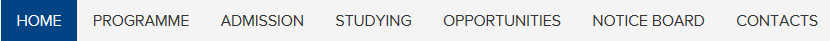 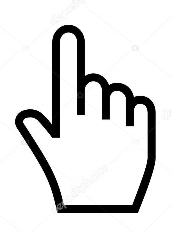 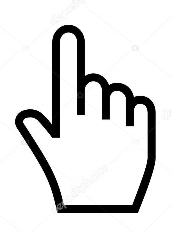 Guidance Internships & Placement
Guidance
Services and tools available to anyone wishing to enrol at the University of Bologna and those wishing to manage their university career in the best possible way.

Internships  are an opportunity for vocational training and for a first job experience. 
Curricular internships: internships that students can carry out as part of their curriculum.
Postgraduate internships: internships that recent graduates can carry out within 12 months of graduation.

Job Guidance Service assists students and graduates to prepare for the job market. 

Job Placement facilitate graduates' entry into the job market. Search the job vacancy noticeboard
Information on your degree programme website
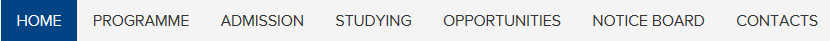 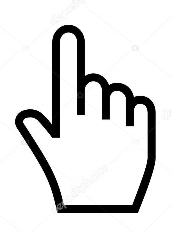 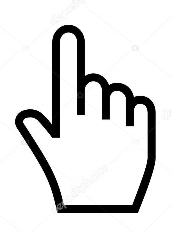 Accomodation, halls of residence and support services. Services for students looking for accommodation and Rental registration desk. 

Canteens and other catering facilities
Students can take advantage of discounts and special promotions at the university canteens and in some catering services having an agreement with the university.

Transport and mobility
Unibo students can purchase annual public transport passes for Bologna and the surrounding area at a subsidised price.
Housing Canteen Transport
Information on your degree programme website
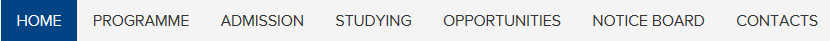 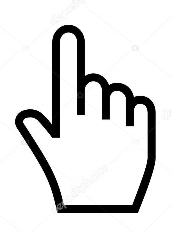 Services
Medical AssistanceInformation about medical assistance for italian ad foreign students

SAP – Psychological Support ServiceService available for students who suffer from emotional and relational problems, affective and behavioural disorders or troubles in their academic lives.

Services for disabled students and students with specific learning disabilitiesProvides support to these students throughout their course of study.

Cross-cultural consultation service for international studentsThe service is designed for international students from different cultural contexts who are experiencing personal difficulties or are struggling to adapt to a new cultural and social environment.
Information on your degree programme website
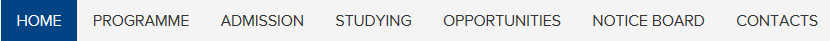 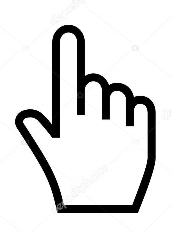 University Museum Network - SMA 
Discover museums and collections  belonging to the University of Bologna.  Attend the events organized by the SMA

Cinemas, museums, theaters, sport events 
Opportunities, subsidies and places of interest for studying and enjoying university life to the full.

CUSB - Bologna University Sports Centre 
Opportunity to practice sports for mere play or at a competitive level.

Student - athlete
Dual career programme  - student-athlete status allows top – level athletes to combine their university studies with a career in competivie sports.
Sport & Leisure
Information on your degree programme website
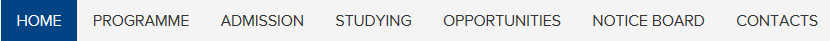 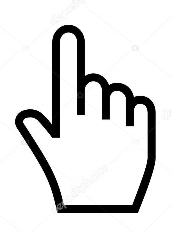 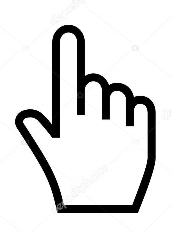 UniboMagazine UniboCultura Newsletter
News about cultural events in the University.
magazine.unibo.it; unibo.it/unibocultura    


Student Associations
Student associations can apply for the Register of Student Association and for financial support unibo.it/StudentsAssociations
Sport & Leisure
Information on your degree programme website
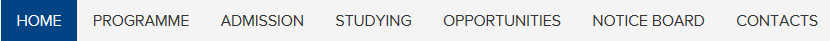 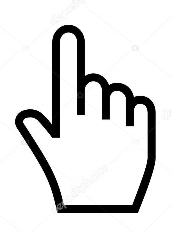 Contacts
Degree Programme Tutor
Tutors facilitates students in their studies, acting as a valid point of reference throughout their university career.

Student administration offices
For information on Enrolment, transfers, issue of badges, degree certificates, diploma supplements.

Contacts for International students
For information on exchange programme, italian language courses and right to higher education.

Degree programme office
For information on teaching organisation of the degree programme and support for the preparation of study plans.
Information on your degree programme website
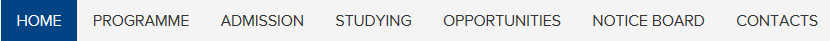 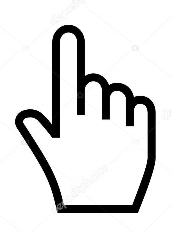 Studenti online &  App myUniBo
Studenti online
Studenti Online is an area reserved for students of the Alma Mater Studiorum - University of Bologna, allowing them to complete a number of procedures during their university career on-line, from registration to graduation.
studenti.unibo.it 

App myUniBo 
With myUniBo you can access your student record-book and manage your university career. Use myUniBo to check your exam list and grades, as well as book those you want to sit. Select a course unit to see the dates and locations of each exam session. Check the calendar to see your bookings.
Visit the messages area for information about changes in exam dates, notices about the release of grades for exams and progress tests.
unibo.it/myuniboapp
ABIS – AREA BIBLIOTECHE E SERVIZI ALLO STUDIO
abis.dirittoallostudio@unibo.it
abis.segreteriestudenti@unibo.it